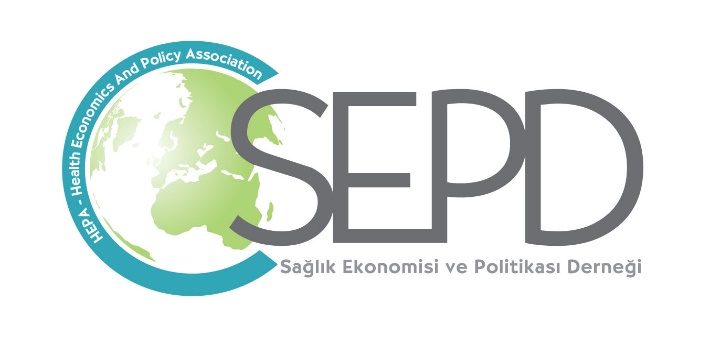 TÜRKİYE VE BAZI ÜLKELERDE İLAÇTA FİYATLANDIRMA VE GERİ ÖDEME SİSTEMLERİNİN KARŞILAŞTIRILMASI
HACETTEPE ÜNİVERSİTESİ ECZACILIK FAKÜLTESİ 
ECZACILIK İŞLETMECİLİĞİ ANABİLİM DALI
ANKARA ÜNİVERSİTESİ ECZACILIK FAKÜLTESİ
Uzm. Ecz. Kağan Atikeler
Prof. Dr. Gülbin Özçelikay
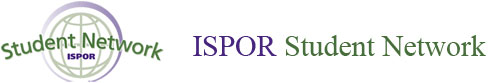 Artan sağlık harcamaları sonucu kaynakların sınırlılığı anlaşılmış buna bağlı olarak fiyat kontrolleri, geri ödeme yöntemleri ve teşvikler yoluyla harcamaların kontrol altına alınmasına yönelik düzenlemeler yaygınlaşmıştır.
Giriş
İlaç fiyatlarının halk sağlığını yakından ilgilendirmesi nedeniyle, en ucuz şekilde ilaca erişilirken en verimli sonucun sağlanması için düzenlemeler yapılmaktadır.
Ayrıca geri ödeme sistemleri ve fiyatlandırma politikaları sosyal güvenlik kurumları ve özel sağlık sigortalarının bütçelerini de yakından ilgilendirmektedir.
Giriş
Yıllar içinde ulusal ve uluslararası ilaç politikalarında değişimler görülmüş ve ilaç fiyatlandırmasında kontrol mekanizması giderek önemle hale gelmiştir (Çalışkan, 2008).
Giriş
DSÖ 2011 yılında yayımlanan Dünya İlaç Raporu’nda, ülkelerin hastalık yükünün akut hastalıklardan kronik hastalıklara kayma gösterdiği görülmektedir. 
Bu durum ilaçların hem tedarikini hem de kullanımını etkilemektedir.
Giriş
2007 yılında ilaç endüstrisinin büyüklüğü 731 milyar dolar iken bu rakam 2011 yılında 965 milyar dolara yükselmiştir (SCRIP100, 2014).
Giriş
Giriş
Reform gereksinimlerinin önemli bir gerekçesini 70’lerin sonlarından itibaren başlayan finansal krizler oluşturmaktadır. 
Gelişmiş ve gelişmekte olan ülkelerde mevcut sağlık sistemlerinin yeniden yapılandırılmasına gidilmiş, diğer mal ve hizmet piyasalarında olduğu gibi sağlık alanından da kamunun uzaklaştırılmasını da içeren sistemi etkin kılacak politikalar hızla uygulanmaya başlanmıştır.
Giriş
Kamu harcamalarını kontrol altına alma amaçlı yapılan bu politikalar ile sağlık sisteminde hizmet sunucuları ile hizmetin finansmanının birbirinden ayrılması ve bu süreçte kamunun her iki yapılanmada da varlığının en aza indirilmesi düşünülmüştür (Çalışkan, 2009).
Giriş
Artan ilaç harcamalarının kontrol altına alınması yönündeki çalışmalar giderek önem kazanmıştır. İlaç harcamalarının kontrol altına alınması için en sık kullanılan yöntemlerden biri olan referans fiyat sistemi olmuş ve birçok ülkede uygulanmaya başlanmıştır.
Referans Fiyat
Referans fiyat sistemi ilgili otoritenin ya da sigorta şirketinin belli bir grupta yer alan ilaçlar için geri ödemeye esas tavan fiyatı belirlemesi ile oluşturulmuş, ilaç fiyatlarının düzenlemesini amaçlayan rekabetçi bir sistemdir. (Çalışkan, 2008).
Referans Fiyat
Çalışmamızda, değişen ilaç politikaları kapsamında, Türkiye ve Türkiye’nin ilaç fiyatlandırmasında referans ülke kabul ettiği ülkeler ile uygulamaları diğer ülkeler tarafından önem arz eden Birleşik Krallık’ta uygulanmakta olan ilaç fiyatlandırma yöntemleri, geri ödeme yöntemleri ve ülkelerin temel sağlık göstergeleri incelenmiş ve Türkiye’deki durumla birlikte değerlendirilmiştir.
Amaç
Türkiye’de geri ödeme yapısı bir çok defa değişmiş, iskonto oranları giderek artmıştır.
Fiyatlandırmada ise referans fiyat üzerinden yüksek oranlarda fiyat iskontosu uygulanması ve Avrupa para birimi olan Avro’nun 1,9595’de sabitlenmiştir.
Giriş
Bu duruma bağlı olarak önem arzeden bazı ilaçların piyasada bulunamaması sonucu hastaların ilaca erişimini zorlaştırdığı görülmektedir.
İlaca Erişim
Sürdürülebilir ilaç finansmanının sağlanması
İlaç sektörünün varlığını sürdürebilmesi 
Hastaların ilaca erişiminin etkilenmemesi 
Tüm paydaşlarının beklentilerinin göz önüne alınması 
Ar-Ge faaliyetlerinin desteklenmesi ve sürdürülebilirliği
Türkiye’nin ilacı daha ucuza sunmasının etki ve sonuçları
Gerekçeler ve Gereklilikler
Gereç ve Yöntem
Türkiye, İtalya, Fransa, Portekiz, İspanya, Yunanistan ve Birleşik Krallık’ta ilaçların fiyatlandırılması ve geri ödemesi ile ilgili yasal düzenlemeler oluşturmaktadır. 
Veri toplama yöntemi olarak ülkelerin sağlık otoritelerinin rehberleri ve web sayfaları, konu ile ilgili yayımlanmış makale, rapor, rehberlerden ve yasa ile yönetmeliklerden yararlanılmıştır.
Bulgular
Tablo 1. Bazı AB Ülkelerinde ve Türkiye’de İlaç Fiyat Düzenlenmelerinin Karşılaştırılması (Mossialos ve ark., 2004)
Tablo 4.1. ve 4.2.’de görüldüğü üzere çalışmamızda incelenen ülkelerden Birleşik Krallık’ta ilaçlar serbest fiyat alabilmekte ancak her yıl karlılık kontrolleri ile fiyatlar denetlenmektedir. Diğer ülkelerde ise doğrudan fiyat kontrolleri bulunmaktadır. Bu ülkelerden Fransa ve İspanya’da fiyatlar firmalar ile yapılan pazarlıklar neticesinde belirlenmektedir. Karşılıklı görüşme yönteminde fiyatlar sadece ilacın sağladığı yarar ve diğer ülkelerle karşılaştırma ile belirlenmemektedir. Fiyatlar belirlenirken üreticinin maliyetleri, terapötik etkinlik, Ar-Ge harcamaları, satış miktarı, reklam harcamaları ve ülke ekonomisine olan katkı gibi kriterler de etkili olmaktadır (Balçık ve Karsavuran, 2012).
Serbest Fiyatlandırma : Almanya, Hollanda, Danimarka
Doğrudan Fiyat Kontrolleri : Fransa, İtalya, Portekiz, Yunanistan, İspanya, Türkiye, Belçika)
Kar Kontrolleri : İngiltere
Fiyatlandırma Yöntemleri
Tablo 2. Bazı AB Ülkelerinde ve Türkiye’de Geri Ödeme Yöntemleri
Bulgular
Tablo 4.2.’de görüldüğü gibi karşılaştırılan ülkelerde geri ödeme oranları farklılıklar göstermektedir. Fransa, İspanya ve İtalya temelde tıbbi ve ekonomik değerlendirmeler ile geri ödeme oranlarını belirlerken, Birleşik Krallık’ta fiyatlar serbest belirlenmektedir. Ancak, karlılık kontrolü yapılarak maliyeti PPRS anlaşmasında beklenen maliyeti aşan veya terapötik etkililiği beklenen faydayı sağlamayan ilaçlarda fiyatlara direk kontrol ile müdahale edilmektedir.
Portekiz hastalık gruplarına göre geri ödeme oranlarını belirlerken, Yunanistan ve Türkiye tüm ilaçlar için aynı kontrol yöntemi uygulamaktadır ve en düşük referans fiyat ile belirlediği fiyatın daha altını geri ödeme sistemi içinde ödemektedir.
Bulgular
Bulgular
Fiyat karşılaştırmaları tüm ülkelerde bir kriterken , Türkiye ve Yunanistan için ana kriter konumundadır ve tavan fiyat diğer ülkelerdeki minimum fiyat baz alınarak belirlenmektedir. Üretici isterse tavan fiyatın altında fiyat alabilmektedir.
Bulgular
İtalya’da Ortalama Avrupa Fiyatı ilaç fiyatı belirlenirken dikkate alınmakla beraber yukarıda belirtilen unsurlar da fiyat karar alımında etkili olmaktadır. 
İncelenen ülkelerden Birleşik Krallık haricindeki ülkelerde fiyat karşılaştırmaları önem arz ederken, bu durum Türkiye ve Yunanistan hariç diğer ülkelerde tek kriter olmamaktadır.
Katkı payı uygulamaları ve özel sağlık sigortaları her ülkede mevcuttur. Yunanistan ve Türkiye en düşük fiyatı referans alırken, Portekiz en düşük 3 fiyatın ortalamasını referans almaktadır. 
Fiyat iskontoları her ülkede değişen oranlarda uygulanmaktadır. Bu iskontoların genelde yıllık bütçenin durumuna göre uygulanması devam edebilir.
Bulgular
Tablo 3. Türkiye, Referans Ülkeler ve Birleşik Krallık’ta Fiyat ve Geri Ödeme Mekanizmaları
İlaç endüstrisi, günümüzde en yüksek araştırma-geliştirme potansiyeline sahip global bir endüstridir. Bir yandan artan spesifik ve ölümcül hastalıklarla mücadelede yeni ilaçların keşfi, diğer yandan uzayan yaşam süresinin kaliteli bir yaşama döndürülebilmesi, global ekonomide sınırları aşan yoğun rekabet koşulları, artan devlet müdahalesi ve denetimi ilaç endüstrisinin diğer endüstrilerden farklılaşmasına neden olmaktadır (TOBB, 2008).
Tartışma
İlaç politikalarının belirlenmesinde ilk soru, hedefin ne olduğu sorusudur. Bu sorunun cevabı ülkelerin gelir seviyelerine göre değişmektedir. 
Öte yandan bu politikalar belirlenirken geçtiğimiz yüzyılda milyonlarca hayatın farmasötik yenilikler sayesinde kurtulduğu ve beklenen yaşam süresinin uzadığı da unutulmamalıdır (TİTCK, 2014).
Tartışma
İlaç fiyatlandırma ve geri ödeme sistemlerini Türkiye’nin ilaç fiyatlandırmasında referans aldığı 5 ülke ve yapı olarak diğer ülkeler tarafından örnek alınan Birleşik Krallık’ta incelendiğinde her ülkenin kendine özgü şartları olduğu görülmektedir.
Tartışma
Türkiye’de ilaçların fiyatlandırmasında ve geri ödemesinde Fransa, Yunanistan, İtalya ve İspanya ile benzer yönlerin olduğu, ancak Birleşik Krallık’taki sistemden belirgin farklılıklara sahip olduğu görülmektedir. 
Birleşik Krallık’ta fiyat ve geri ödeme süreçleri birlikte yürümekte ve ilaçların karlılık kontrolüne dayalı bir sistem bulunmaktadır.
Tartışma
Türkiye geri ödeme süreçlerinde özellikle değerlendirme aşamasında bütçe etkisi üzerine kurulu yapı nedeniyle yenilikçi ilaçların pazara erişiminde bazı sorunlar yaşamaktadır. 
2014 yılında yapılan yenilikçi ilaçlara hastaların erişimi konulu bir çalışmaya göre (Tatar ve Atikeler, 2014) (Lichtenberg ve ark., 2014) Türkiye’de 2005-2013 yılları arasında yenilikçi ilaçların pazara erişim oranı ABD ve AB ile karşılaştırıldığında %20 seviyelerinde kalmakta, bu oran 2011-2013 yılları baz alındığında ise %4’e kadar düşmektedir.
Tartışma
İlaçların geri ödeme şartlarının ve süreçlerinin tekrar gözden geçirilmesi, Fransa’da olduğu gibi sürecin bilimsel temelinin güçlendirilmesi gerekmektedir.
Tartışma
Ayrıca sürecin şeffaflığının diğer ülkelerdeki genel standartlara yaklaştırılması önem arz etmektedir. Öte yandan özellikle 2009 yılından itibaren ilaç fiyatlarında yapılan düzenlemelerin bazı noktalarda paydaşlar arasında hakkaniyetsizliğe sebep olabileceği düşünülmektedir.
Tartışma
Portekiz’de olduğu gibi fiyat düşüşlerinin hacim artışına neden olabileceği öngörülmektedir. Bu gibi bir duruma engel olabilmek için özelleşmiş çalışmaların yapılması gerekmektedir. 
Türkiye İlaç ve Tıbbi Cihaz Kurumu Ekonomik Değerlendirmeler Dairesi tarafından Ağustos 2014’te yayımlanan Sağlık Teknolojisi Değerlendirme Raporu bu konuya öncülük edebilecek önemli bir çalışma olarak öne çıkmaktadır.
Tartışma
TİTCK tarafından yayımlanan rapora göre 2013 yılında en çok referans ülke olarak alınan ülkenin Yunanistan olduğu, 2008-2013 yılları arasında incelenen ilk 100 ilaçta Türkiye’nin Yunanistan’ı referans alarak fiyatlandırdığı 58 ilacın referans fiyatının düştüğü görülmüştür (TİTCK, 2014).
Tartışma
Yunanistan’da Türkiye ile benzer şekilde tüm ilaçlar için kontrol sistemi uygulanmaktadır. İthal ve yerli tıbbi ürünlerin fiyatı Avrupa’daki en düşük fabrika çıkış fiyatlarını aşmamak durumundadır.
Tartışma
Doğrudan fiyat kontrolü yapılan ülkelerden Fransa’da hastanelere satılan ilaçlar ve geri ödemesi yapılan ilaçların fiyatları üreticiler tarafından belirlenmekte, geri ödemesi yapılan ilaçlarda fiyat kontrolü uygulanmaktadır (Balçık ve Karsavuran, 2012).
Tartışma
Geri ödeme fiyatlarının ‘’ömür boyu’’ olabilmesi şu anki şartlar için zor 
İlk piyasa fiyatı bir süre sonra yeniden düzenlenmekte
Düzenleme genellikle fiyat düşüşü olmakta
Tartışma
Doğrudan fiyat kontrolü ile fiyat artışı azaltılmakta ve fiyat düşüşü görülmekte
Ancak buna rağmen ilaç bütçesi artmaktadır.
Kullanılan ilaç miktarı artışı ve geri ödemeye yeni alınan ilaçlar, ilaç bütçesini artırmaktadır (Mossialos ve ark., 2004).
Tartışma
Sağlıkta değişimin önüne geçmek mümkün değil
Teknolojik gelişmeler
Epidemiyolojik değişimler
Nüfus artışı
 Toplumsal beklenti artışı
Tedavilerdeki yenilikler 
Sağlık alanının önceliğini ve dinamizmini oluşturur
Sağlık alanı stratejik öneme sahip bir alan
Sonuç ve Değerlendirme
Kendine kendine yetebilen üretken toplum
Ar-Ge ve girişim ekosisteminin geliştirilmesi için tedbirler
Uzun vadede yeni molekül geliştirebilmesi
İlaç Ar-Ge ekonomik bölgeleri oluşturulması (TİTCK, 2014).
Sonuç ve Değerlendirme
Yenilikçi ilaçların pazar erişiminin artmasında Ar-Ge etkisi Kamu- Sanayi işbirliğinin artması 
Sık sık değişen SUT kurallarının etkisinin uzun vadede incelenmesi 
SUT & İlaç tüketiminde kutu ve değer bazlı değişimlerin incelenmesi
Sonuç ve Değerlendirme
Bütçe politikalarının kısa & uzun vadede değerlendirilmesi
Paralel Ticaret ?
İlacın piyasada bulunamaması durumu
Sonuç ve Değerlendirme
Global bütçe ile ekonomik büyümenin paralelliği ?
Sektörel daralmanın istihdama etkisi
Sektörel planlamada ilaçta fiyatın önemi
Verimlilik, hakkaniyet, kalite ve maliyet unsurları
Sonuç ve Değerlendirme
Yenilikçi ilaçlar gelecekte ilaç harcamasını arttıracaktır 
İlaç bütçesi daralması ile toplam sağlık harcamaları arasındaki ilişki
Talep tarafına odaklanarak Akılcı İlaç Kullanımını teşviği (Balçık ve Karsavuran, 2012).
Sonuç ve Değerlendirme
Euro kuru sorunsalı 
2009-2011 arası 2,5 milyar TL sektörün kur ilişkili kaybı AB’de 10 Euro olan orijinal ilacın Türkiye’de 4,7 Euro olması, Jenerikte ise 3,5 Euro olması ne kadar gerçekçi ? (AİFD, TİSD, 2012)
Sonuç ve Değerlendirme
Fiyat önemli bir konu 
İç dinamiklerden etkilenir
Her ülkenin şartlarına göre belirlenmeli
Gelişen Türkiye ekonomisinin hem üretici hem yönetici olması gerekir
Uzun vadede ekonomik katkının göz önüne alınması gerekir
Sonuç ve Değerlendirme
Kısa vadedeki yükü risk anlaşmaları ile kısmen önlenebilir
Başlangıç olarak referans fiyat uygulaması en düşük referans fiyat yerine en düşük 3 ilacın fiyat ortalaması alınarak uygulanabilir
Multidisipliner çalışma önemli
Sonuç ve Değerlendirme
Sonuç ve Değerlendirme
Kıt kaynakların en iyi şekilde dağıtılması ve kullanılması açısından gelecekte yapılacak değerlendirmelerin multidisipliner bir çerçevede yapılması gerektiği görülmektedir.
Sağlık harcamalarının önemli bir kısmını oluşturan ilaç harcamalarının; fiyatlandırma ve geri ödeme politikaları açısından optimum hale getirmek için ortaya çıkarılacak öğelerin ülke sağlık politikası üzerinde önemli etkisi olacağı önemli bir husustur.
Fiyatlandırma ve geri ödemede Bakanlık arası Komisyon
Komisyonda tam zamanlı uzman istihdamı çalışma kapasitesini ve verimliliğini arttıracağı düşünülmektedir. 
Komisyon’un teknik ve bilimsel kapasitesinin yüksek olması
Ancak bu şekilde sağlık hizmet sunumu, ödeyicisi ve karar alıcısı arasındaki net çizgilerin de belirleneceği düşünülmektedir.
Sonuç ve Değerlendirme
ARSLANHAN MEMİŞ, S., (2013). Fiyat ve Geri Ödeme Politikalarının 	İlaç Sanayii Üzerine Etkisi, TEPAV, Erişim: 	[http://www.tepav.org.tr/upload/files/13572117065.Fiyat_ve_G	eri_Odeme_Politikalarini_I	lac_Sanayi_Uzerine_Etkisi.pdf]. 	Erişim Tarihi: 15.11.2013, N2013:01: 1-4
BALÇIK, Y.P., KARSAVURAN, S., (2012). Dünyada ve Türkiye’de İlaç 	Fiyatlandırması, Hacettepe 	Sağlık İdaresi Dergisi, 2012:15:2
BENTES, M., DIAS, C., BANKAUSKAITE, V., (2004). Health Care 	Systems in Transition Summary of 	Portugal, European 	Observatory on Health Systems and Policies, 2004: 2-8
CALDEIRA, S., FURTADO, C., VIERIA, I., BAPTISTA, A., (2010). 	Pharmaceutical Health 	Information System Pharma 	Profile Portugal, 	Erişim:[http://whocc.goeg.at/Literaturliste/Dokumente/Count	ryInformationReports/PHIS%20Hospital%20Pharma%20Portu	gal%202010.pdf]. 	Erişim Tarihi: 25.06.2014
ÇALIŞKAN, Z., (2008). Sağlık Hizmetlerinde Önceliklerin 		Belirlenmesinde Ekonomik Değerlendirme Yöntemi Olarak 	Maliyet-Etkililik Analizi, Süleyman Demirel Üniversitesi 	İktisadi 	ve İdari Bilimler Fakültesi Dergisi, 2008: 14: 2: 311-332
Kaynaklar
ÇALIŞKAN, Z., (2009). Referans Fiyat ve İlaç Piyasası, Hacettepe 	Sağlık İdaresi Dergisi, 11:1: 50-51
DANZON, P. M., (2001). Reference Pricing: Theory and Evidence, 	Reference Pricing and Pharmaceutical Policy: Perspectives on 	Economics and Innovation, Springer, 86-126.
DONATINI, A., RICO, A., D’AMBROSIO, M., SCAIZO, A., ORZELLA, L., 	CICCHETTI, A., 	PROFILI, S., (2001). Health Care Systems in 	Transition Italy Summary, European 	Observatory on Health 	Systems and Policies, 1-5
DPT (2006). Sekizinci Beş Yıllık Kalkınma Planı, İlaç Sanayii Özel İhtisas 	Erişim: 	[http://www.tobb.org.tr/Documents/yayinlar/ilac%20rapor.pdf	Erişim Tarihi: 20 Ağustos 2014
GANSE, E., BECQUART, V., LOPES, S., MARTY, C., (2008). 	Pharmaceutical Pricing and Reimbursement Information 	France Pharma Profile, Erişim : 	[https://ppri.goeg.at/Downloads/Results/France_PPRI_2008.p	df]. Erişim Tarihi : 10.09.2013
Kaynaklar
GÜLERGÜN, E., KARAKOÇ, H., HATİPOĞLU, C., (2013). Sektör Araştırması 	Raporu, Rekabet Kurumu, Erişim: 	[http://www.rekabet.gov.tr/File/?path=ROOT%2FDocuments%2FSek	t%C3%B6r+Raporu%2Filacrapor.pdf ]. Erişim Tarihi: 22.05.2014
IEIS, (2014). IEIS, AIFD ve TISD Ortak Basın Açıklaması, Erişim: 	[http://www.ieis.org.tr/ieis/tr/press/7/ieis-aifd-ve-tisd-den-ortak-	basin-aciklamasi]. Erişim Tarihi: 30.08.2014
KULLMAN, D., (2010). Pharmaceutical Health Information System Pharma 	Profile United Kingdom, 	Erişim:[http://whocc.goeg.at/Literaturliste/Dokumente/CountryInfor	mationReports/PHIS%20Pharma%20Profile%20UK%20Feb2011.pdf]. 	Erişim Tarihi: 28.06.2014
LICHTENBERG, F., TATAR, M., ÇALIŞKAN, Z., (2014). The effect of 	pharmaceutical innovation on longevity, hospitalization and medical 	expenditure in Turkey, 1999–2010,
	DOI: 10.1016/j.healthpol.2014.06.002,Erişim: 		[http://www.sciencedirect.com/science/article/pii/S016885101400138	9]. Erişim Tarihi: 20.08.2014
LOPES, S., MARTY, C., BERDAI, D., (2011). Pharmaceutical Health Information 	System Pharma Profile 2011 France, 	Erişim:[http://whocc.goeg.at/Literaturliste/Dokumente/CountryInfor	mationReports/PHIS_Pharma%20Profile%20FR_2011_final.pdf]. 	Erişim Tarihi: 30.06.2013
Kaynaklar
LUE, S.P., SANTORO, M., KOSKI, G., The Ethics and Economics of 	Pharmaceutical Pricing, Annu. Rev. Pharmacol. Toxicol. 2015. 	55:2.1–2.16
MOSSIALOS, E., Mrazek, M. Ve Walley, T. (2004) “Regulating 	Pharmaceuticals in Europe: Striving for Efficiency, Equity and 	Quality”, Open University Press, England.
SCRIP100, (2014). Erişim: [http://www.scrip100.com/scrip100.html]. 	Erişim Tarihi: 24.08.2014,
TATAR, M., (2010). Pharmaceutical Health Informatin System Pharma 	Profile 	2010 Turkey, Erişim: 	[http://whocc.goeg.at/Literaturliste/Dokumente/CountryInfor	mationReports/PHIS%20Hospital%20Pharma%20Report%20F	inal%2	02010_Turkey.pdf]. Erişim Tarihi: 24.04.2013
TİTCK, (2014). Kamu Müdahalelerinin 2008-2013 Dönemindeki Değer 	Bazında İlk 100 İlaç Üzerine Etkilerinin Analizi Raporu, Erişim: 	[http://www.iegm.gov.tr/PortalAdmin/Uploads/UnitPageAttac	hment/f31634da73356.pdf]. Erişim Tarihi: 23.08.2014
TOBB, (2008). Türkiye İlaç Sanayi Sektör Raporu, TOBB Yayın, Ekim, 	2008, Erişim: [http://www.tobb.org.tr/Documents/ 	yayinlar/ilac%20rapor.pdf]. Erişim Tarihi: 20.08.2014
Kaynaklar
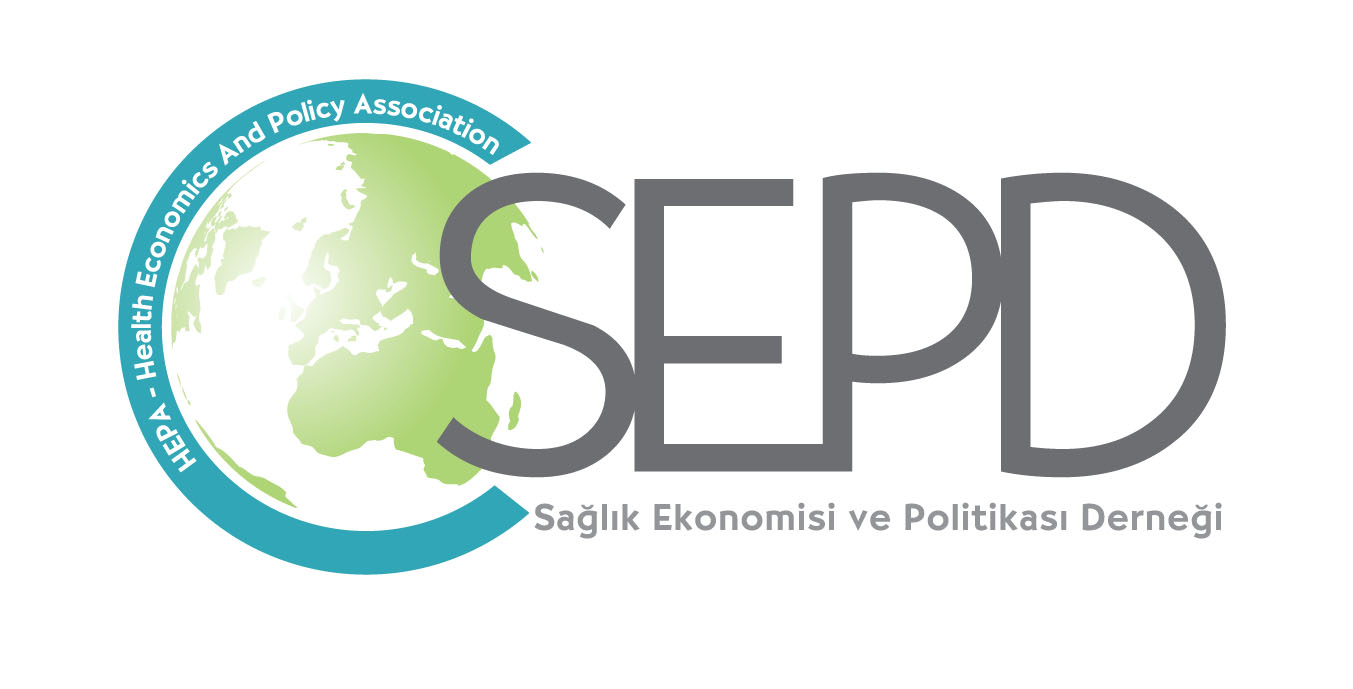 Teşekkürler
kagan.atikeler@sepd.org.tr
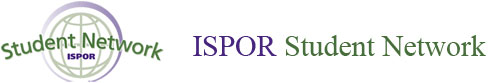